Start and end in Norwich
Gotta catch ‘em all
Pokemon in each place
Attleborough		3
Aylsham			2
Beccles			4
Bungay			3
Cromer			5
Diss			4
Downham Market	3
Fakenham		6
Great Yarmouth		7
Harleston		2
Holt			3
Hunstanton		4
Kings Lynn		6
Lowestoft		6
North Walsham		4
Norwich			10
Sherringham		5
Somerton		1
Southwold		3
Swaffham		5
Thetford		5
Watton			2
Wells			2
Wymondham		5
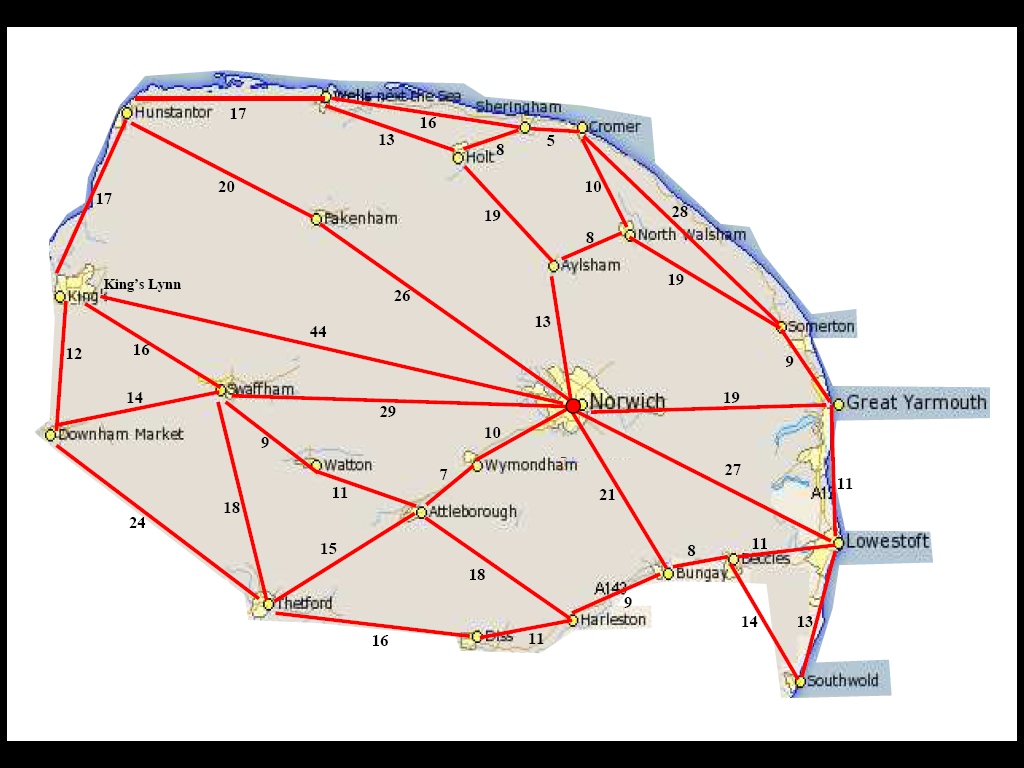